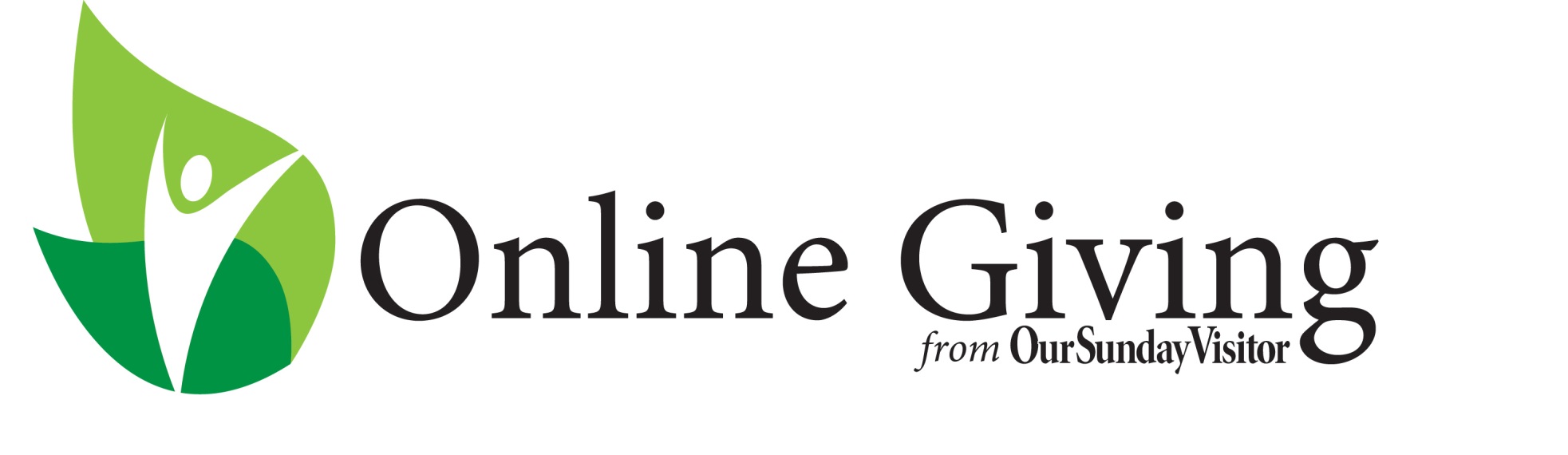 Online Giving Overview
What’s the difference?

Auto Clearing House (ACH)

Electronic Fund Transfer (EFT)

Online Giving
3
Online Giving Overview
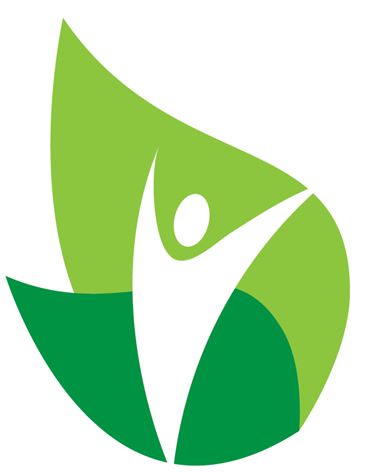 Web based interface
Offertory or event payments
Donor controlled account
Flexible giving options
Recurring or one time
Campaigns and special collections
ACH or Credit Card
Administrator reporting privileges
Contribution data exports
Low lead time for deposits
Online Giving Overview
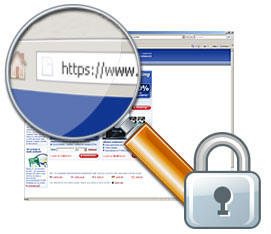 Encrypted website
128 bit SSL
No data stored here
Sage secure vault
Merchant of record
Funds are not held by payment processor
Parish will enter into PCI compliant status
Parish staff has zero exposure to card data or bank account information
Church attendance alone severely limits total collections.
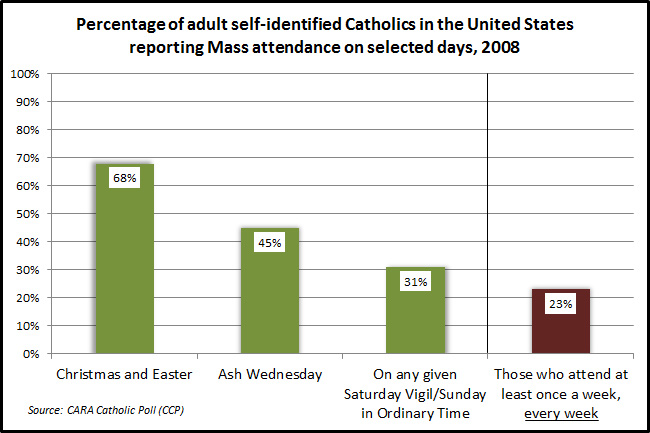 7
Model Parish OLG Results
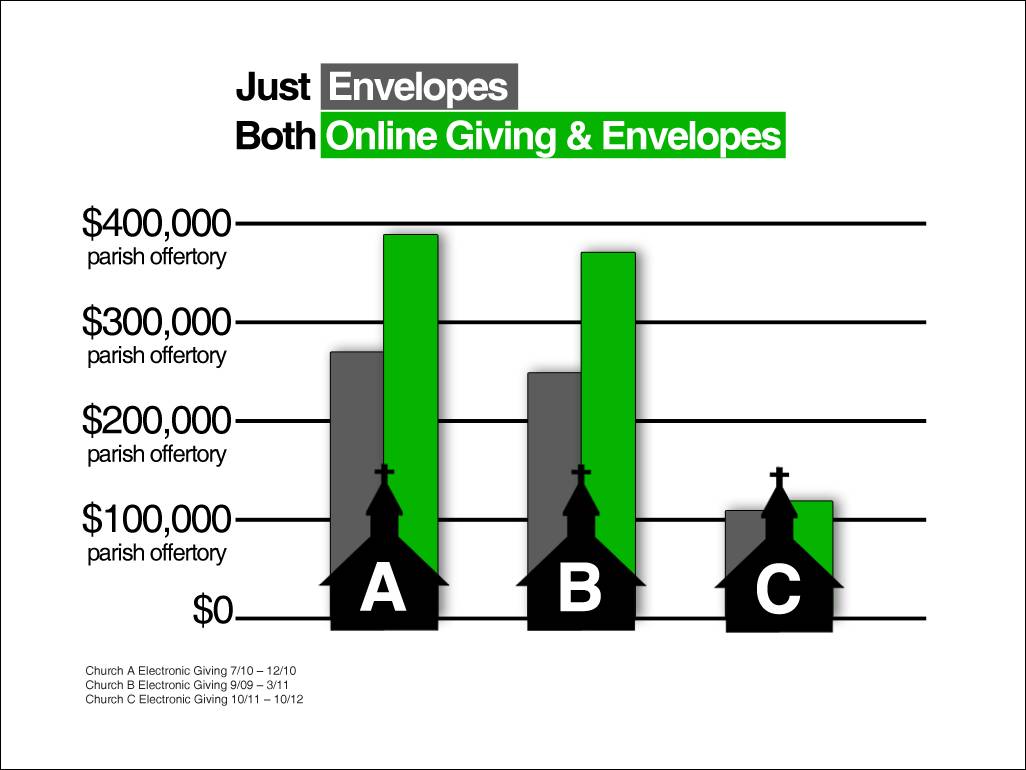 Flexibility Leads to Larger Donations
Based on analysis of over 560,000 transactions processed between May 2009 and April 2013.
Paper Checks on the Decline
Consumer research completed by FIS™ in 2012 notes that online bill payments and pre-authorized ACH debits account for 49 percent of all recurring bill payment volume while checks comprise only 21 percent.(Source: NACHA Research Brief, October 2012.)
Rise in e-Payments
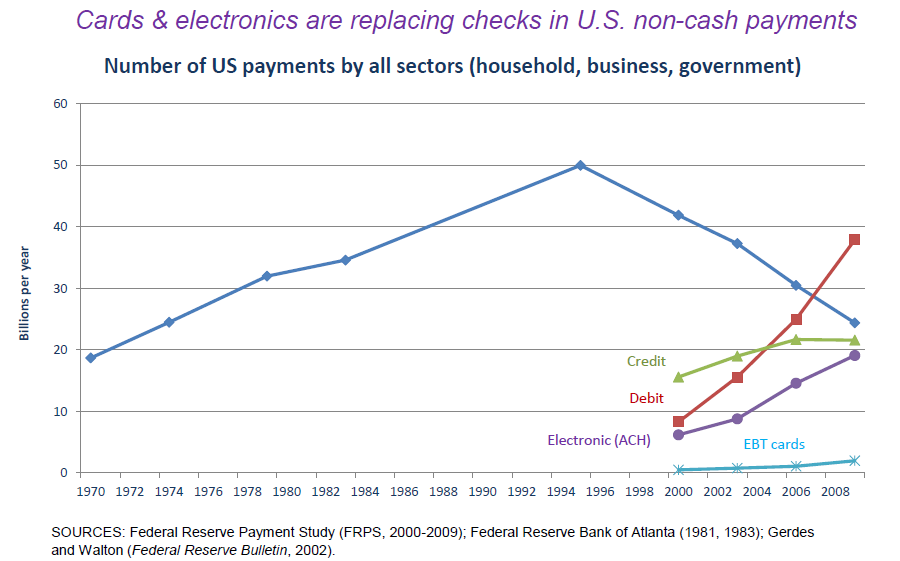 There were more than 21 billion ACH payments in 2012—a 4.19 percent increase over 2011.  (Source: NACHA press release, "ACH Payment Volume Exceeds 21 Billion in 2012," April 7, 2013.)
OSV Online Giving Figures
As of 11/1/2013
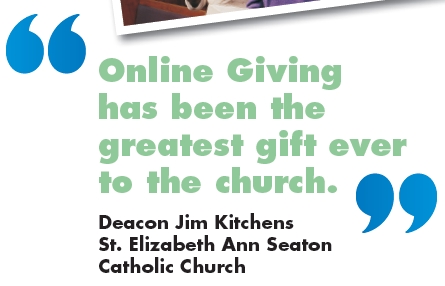 Number of churches
814
Total number of givers
76,652
Total dollar volume
$126,649,656
Create the Plan
Assign a Champion
Consistent message
Choose your launch time
Capital Campaign
Stewardship Renewal
Offertory Enhancement
Conversion plan off another program
Adjust the plan as necessary

Plan for Success!
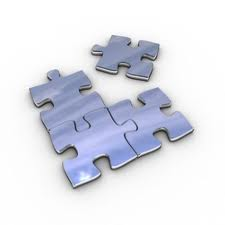 Establish Communication Methods
Lay witness talks
After mass workshops
Establish computer lab
Raffle giveaways
Wine & cheese parties
Coffee & donuts social
Power Point Presentations
Scheduled webinars for parishioners
Make it fun!
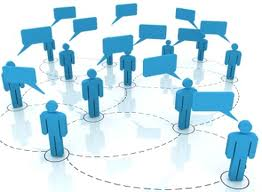 Recognize Timelines
Develop Online Giving (6 weeks)
Set up funds
Create payment settings
Finalize promotional plans (4 weeks)
Coordinate any event
Approve materials
Finalize announcement letter
Internal users (3 weeks)
Launch weekend
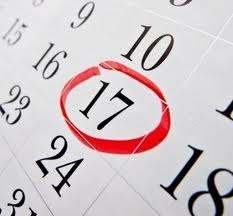 Streamlined Promotional Materials
17
Enrollment Promotions
Welcome letter from the parish (English and Spanish)
Online Giving FAQ Pamphlet (English and Spanish)
Inserts to go with periodic envelope mailings
Follow up letters from the parish
Posters for display in parish 
Material for parish web site
Pew card for Online Givers to drop in offering basket
Free webinars for parish staff on Online Giving
18
Stewardship of Treasure
Online Giving as a spiritual act
Part of total decision about stewardship
Builds faithful stewards
First fruits giving
Envelope usage may continue
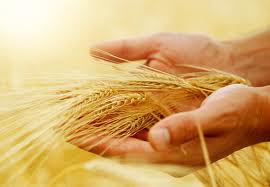